National BUDGET REVIEW Process
Key Stage 3 & 4
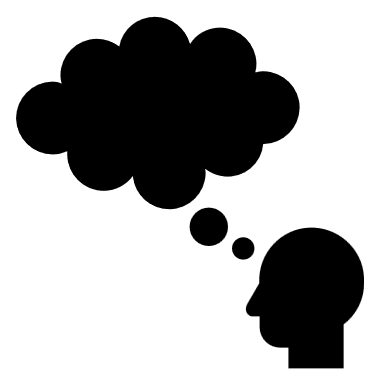 Check your knowledge…
What is National Budget?
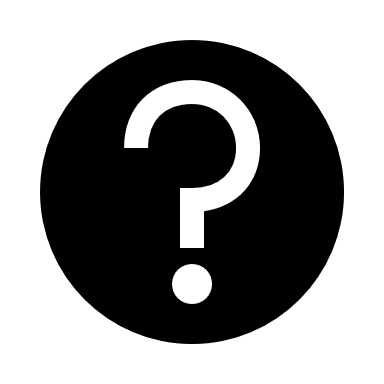 Why do we need it?
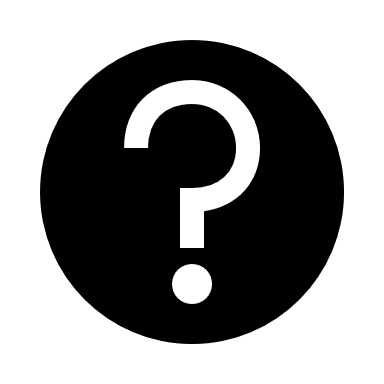 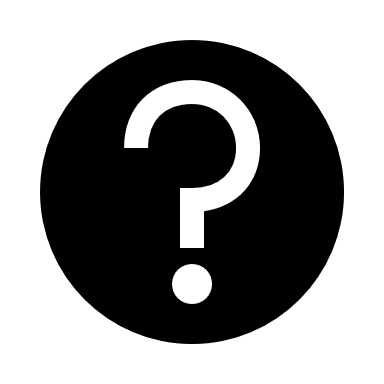 Who comes up with the Budget?
What is the National Budget?
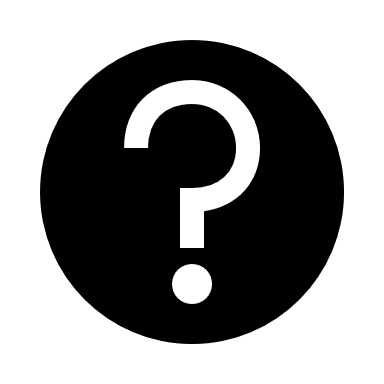 “a financial plan of the government's estimates for revenue, expenditure and borrowing for a specific period, typically a fiscal year”
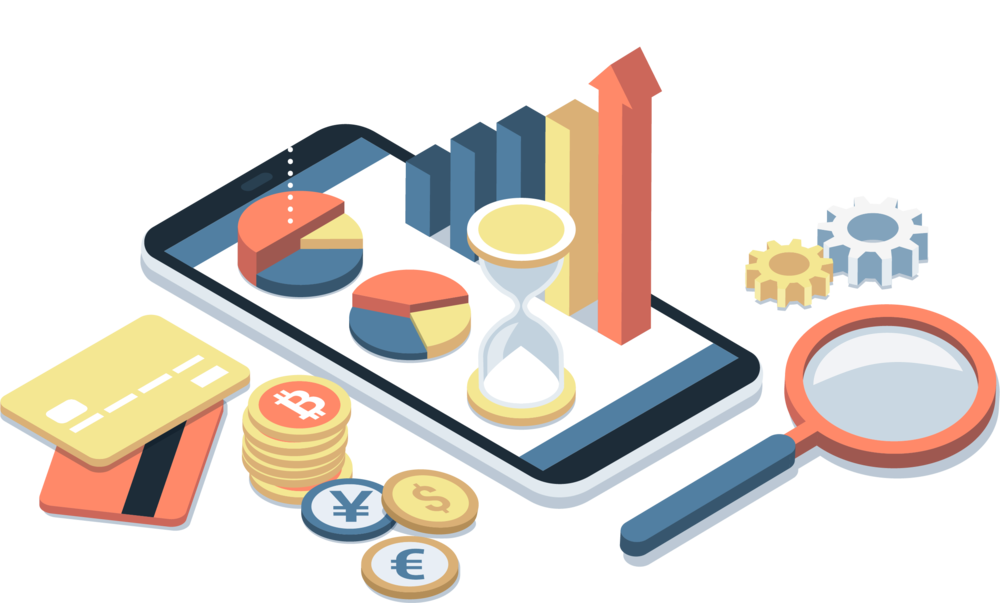 [Speaker Notes: It serves as a comprehensive financial roadmap for the government outlining its fiscal policy of how it intends to allocate resources to various sectors, programs, and services.]
What is included in National Budget?
Projected revenues and expenditures
Statement of actual revenues and expenditures of the preceding year
Economic Forecasts or Projections such as GDP growth, inflation, etc.
Allocation of Funds to various sectors based on priorities
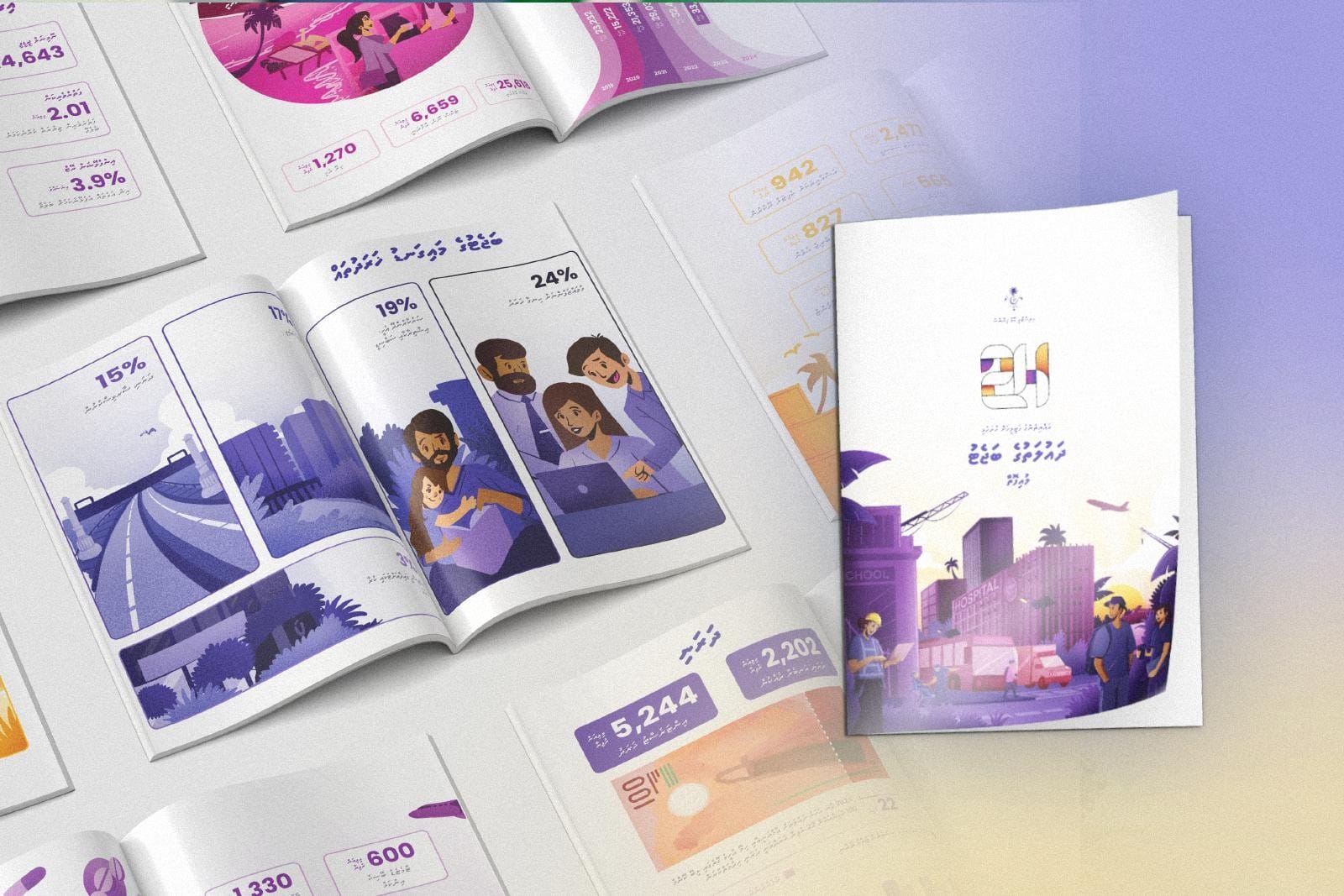 Revenues vs. Expenditures
Social Services and Welfare
Infrastructure and Development
Security and Justice
Administration and Governance
Environmental and Cultural
Tax Revenues
Non-Tax Revenues
Grants
Expenditures
Revenues
[Speaker Notes: Revenues include
Tax Revenues (Eg: Tourism goods & services tax, business & property tax, general goods & services tax, etc)
Non-tax revenues (Eg: Fees, fines,, resort rent)
Grants (Eg: Foreign Aid and funds)

Expenditures include:
Social Services and Welfare: (Education, Healthcare, Social Services, Pensions and Social Security
Infrastructure and Development: (Infrastructure, Transportation, Housing and Urban Development, Economic Development)
Security and Justice: (Defense and Security, Public Safety, Justice and Legal Services)
Administration and Governance: (Public Administration, Public Debt, Subsidies and Grants,)
Environmental and Cultural: (Environmental Protection, Cultural and Recreational Services, Research and Development)
International Engagement: (Foreign Aid)
Emergency Response and Crisis Management:]
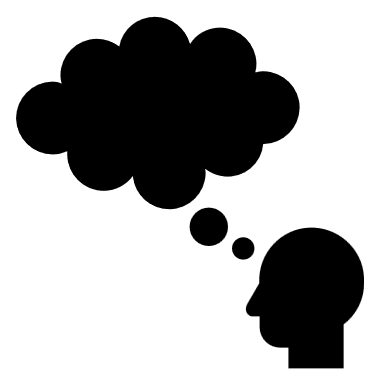 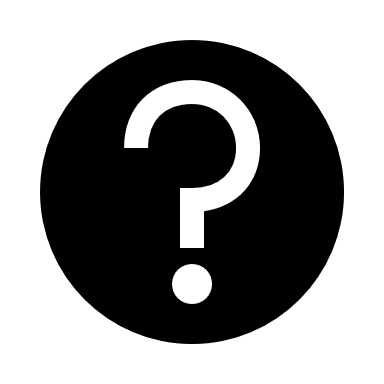 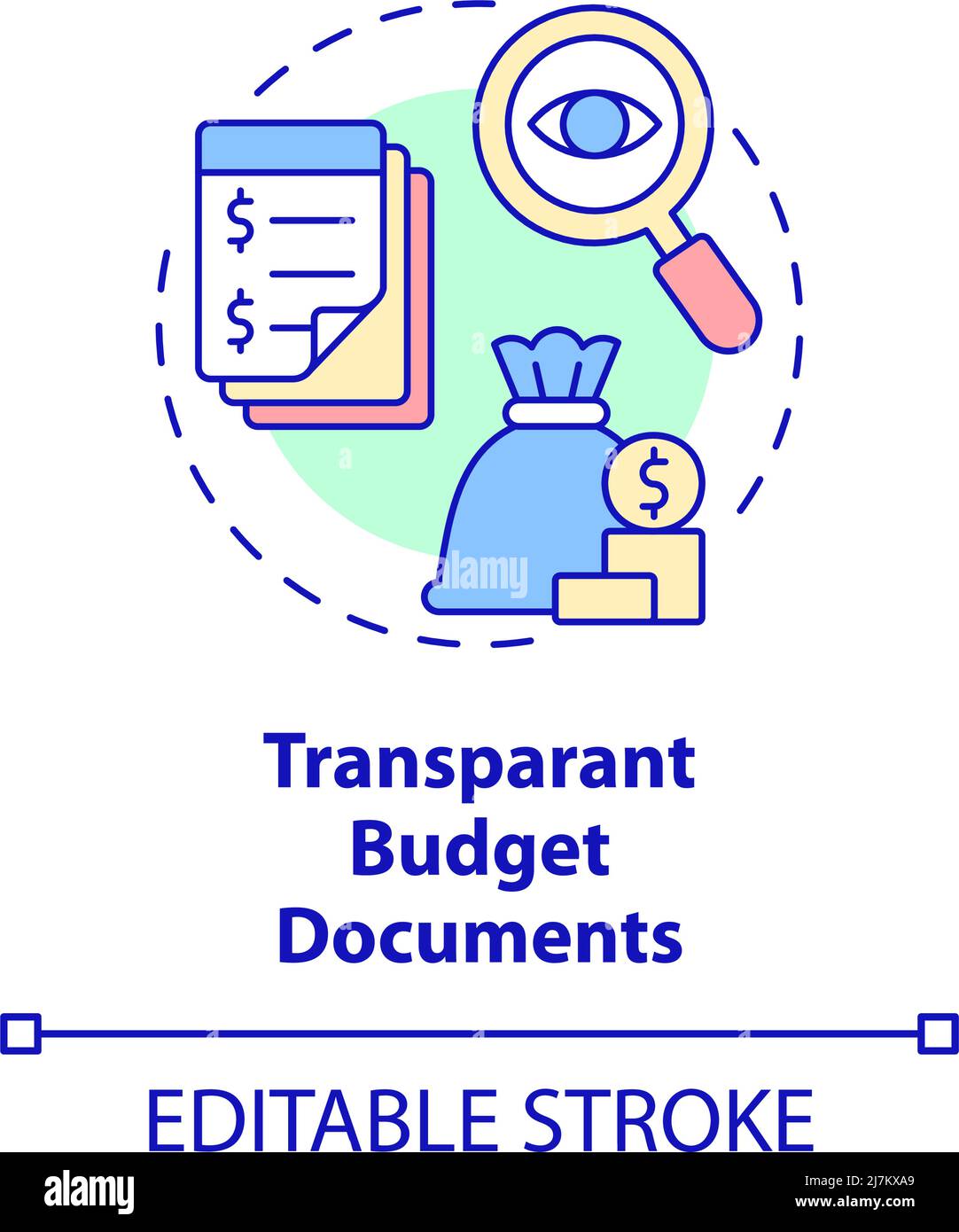 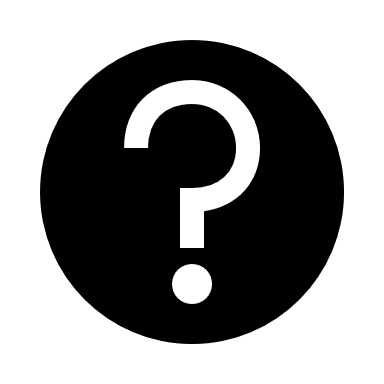 What is the role of Majlis in the Budget Review Process?


How is it done?
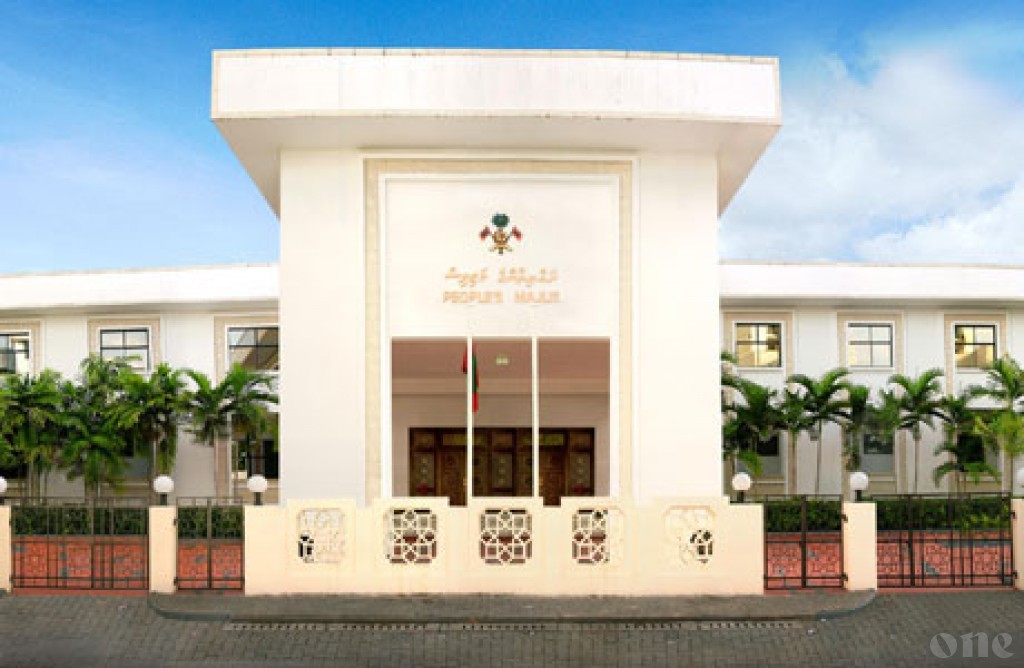 Role of Majlis
One of the main responsibilities of Majlis = approve or pass National Budget
It ensures that financial decisions align with the priorities of the people
Essential for maintaining transparency and accountability
Stage 1
Stage 2
Stage 3
Stage 4
Stage 5
Stage 6
Stage 1Preparation of Budget
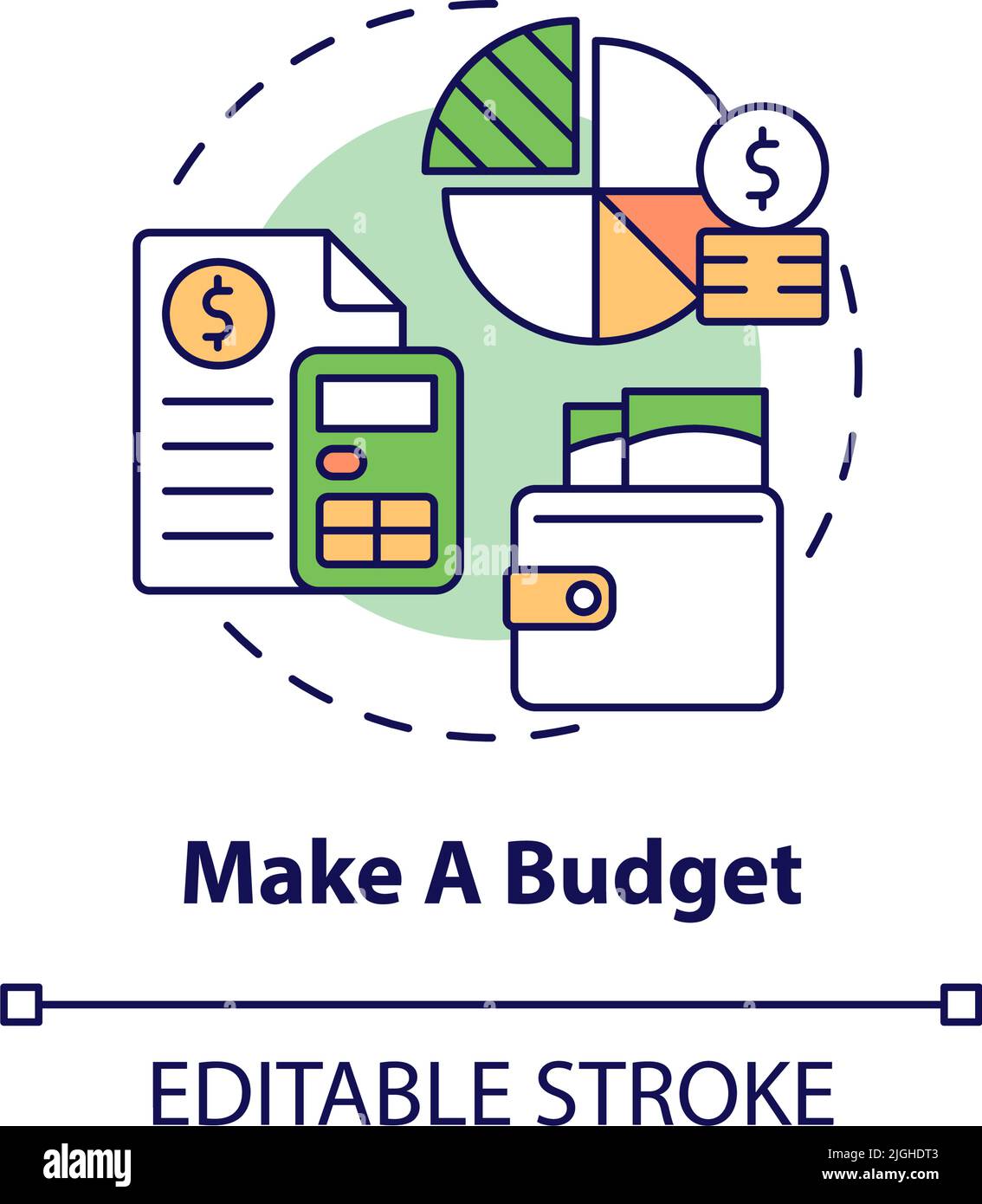 The government prepares the budget.

It involves:
estimating revenues and expenses
setting financial priorities
setting allocations for various programs/ areas
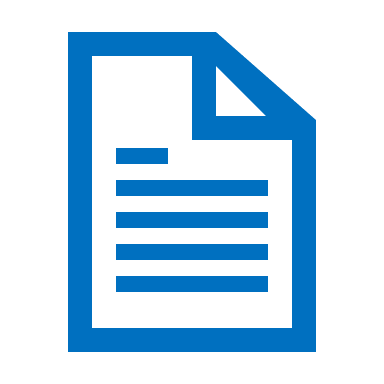 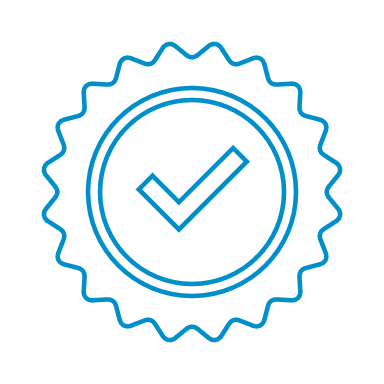 Stage 1
Stage 2
Stage 3
Stage 4
Stage 5
Stage 6
Stage 2:Presentation to Majlis
Minister of Finance submits the projected budget before 1st  November.
members present their views and inquire to Minister 
Then, it is sent to the Budget Review Committee
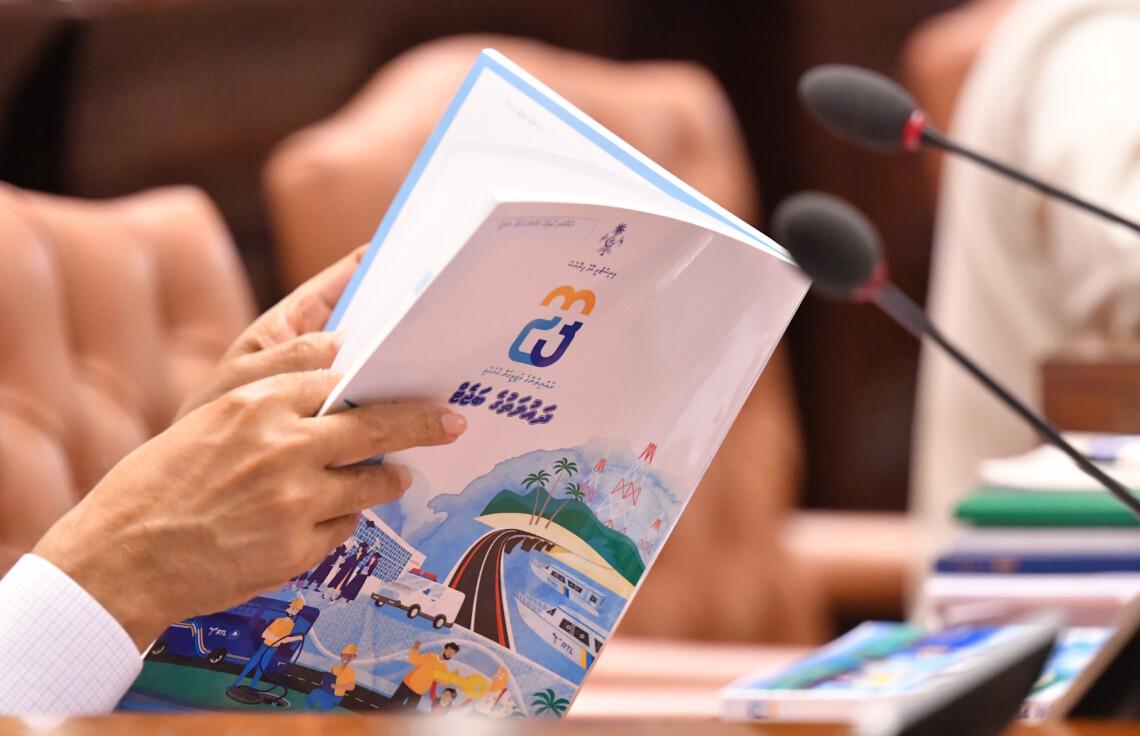 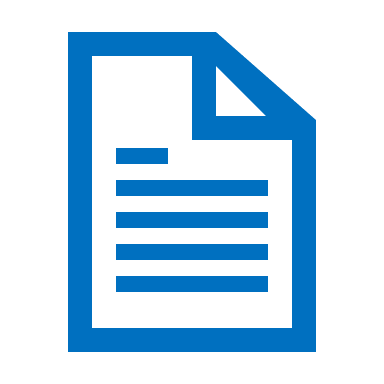 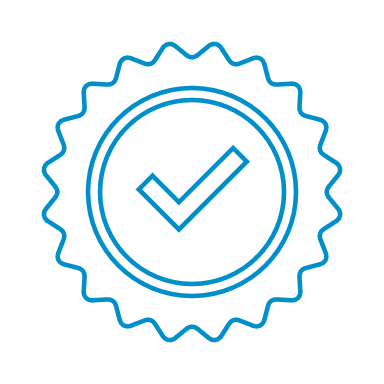 [Speaker Notes: The budget document provides detailed information on revenue sources, expenditure proposals, and the economic outlook. 

Budget Review Committee is composed of two standing committees. That is Committee on Public Finance and Committee on Economic Affairs]
Stage 1
Stage 2
Stage 3
Stage 4
Stage 5
Stage 6
Stage 3:Budget Review Committee
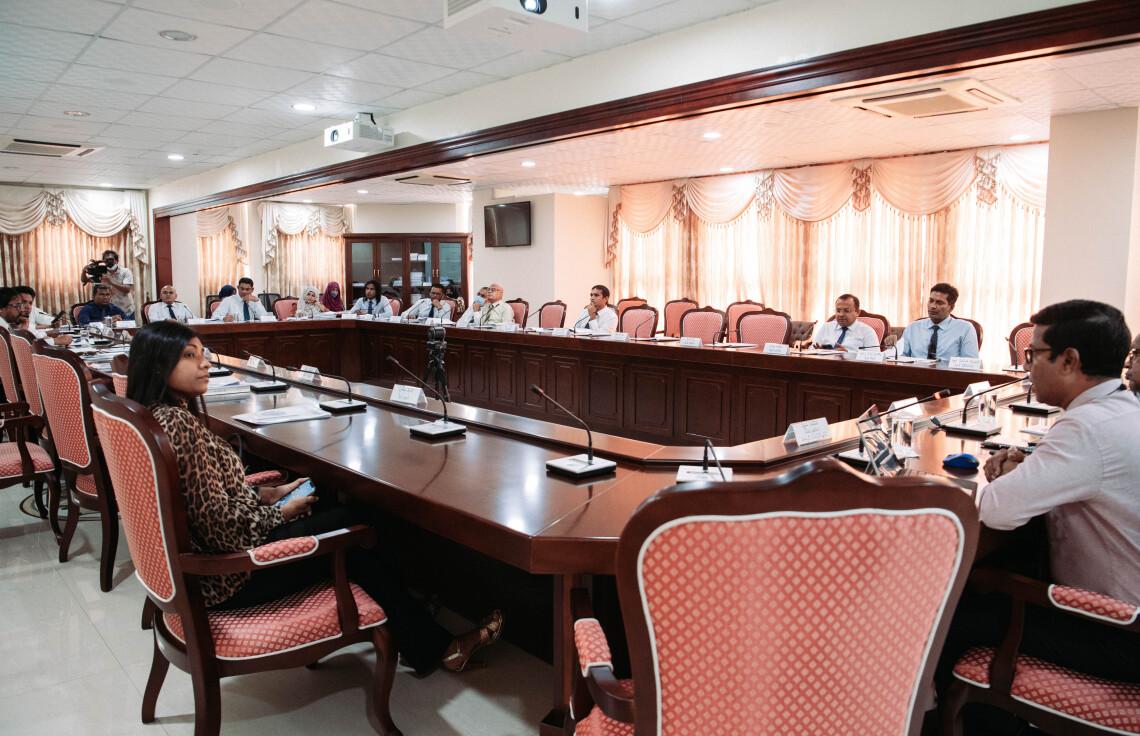 Holds discussions / seek written clarifications from various stakeholders such as: Minister of Finance, Governor of MMA, Auditor General and other state institutions 

Considers opinions expressed by MPs during budget debate time
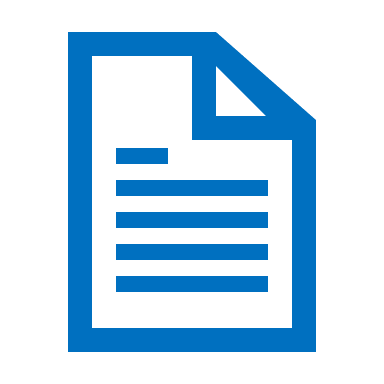 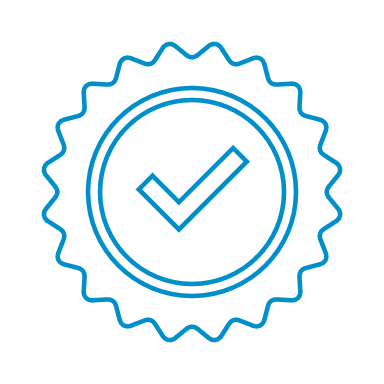 Stage 1
Stage 2
Stage 3
Stage 4
Stage 5
Stage 6
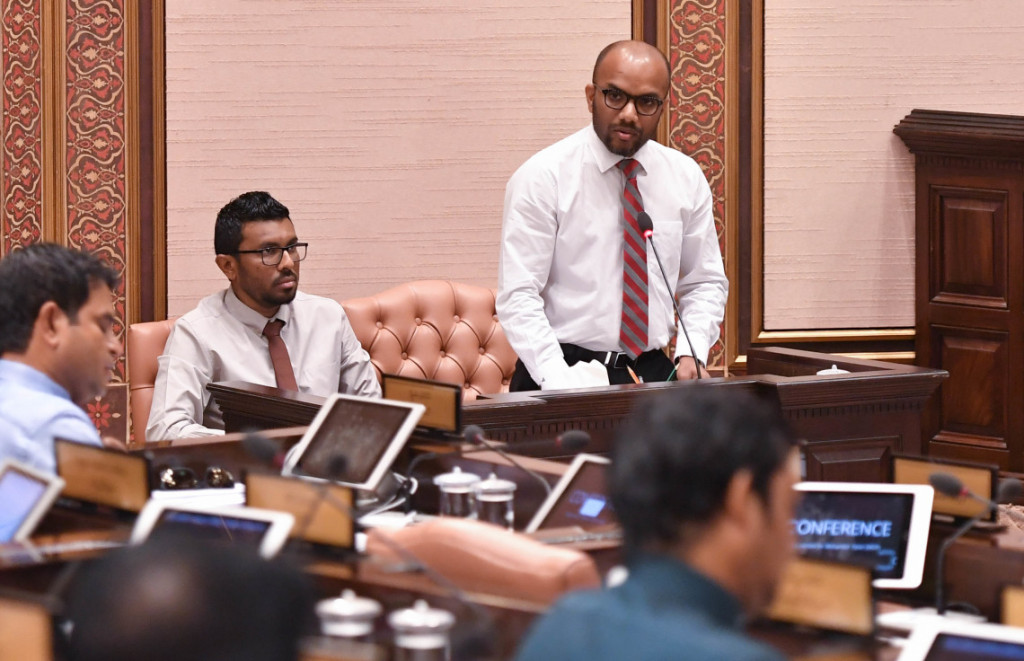 Stage 4:Budget Debate
Majlis must begin its debate 7 days after submission.
Finance Minister answers any queries from MPs 
All the views expressed is sent to the Budget Review Committee.
Budget Review Committee submits Committee Report to the Majlis 7 days before the end of Majlis Sessions for that year
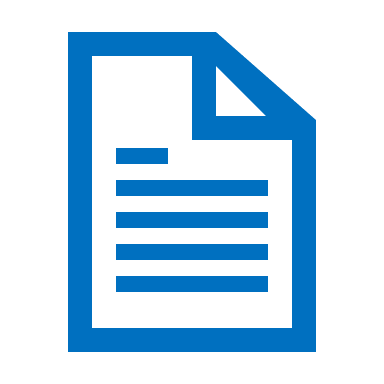 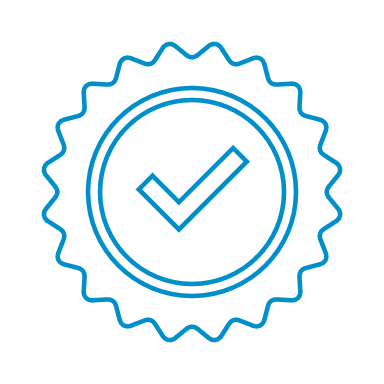 Stage 1
Stage 2
Stage 3
Stage 4
Stage 5
Stage 6
Stage 5:Amendments
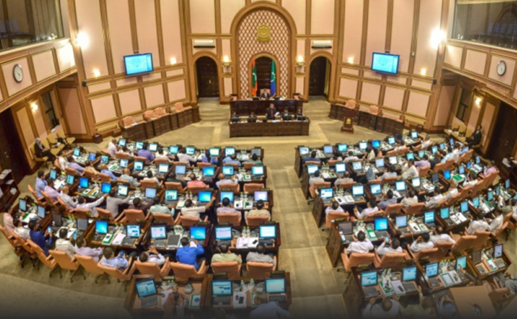 Based on the report of Budget Committee, MPs engage in debates.
MPs may propose amendments to the budget.
Majlis votes on any amendments.
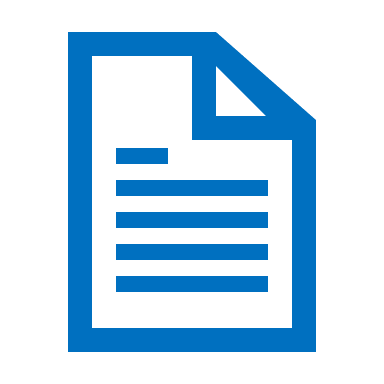 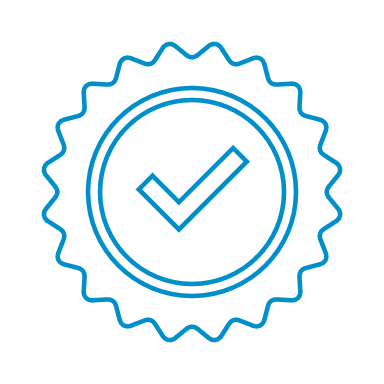 Stage 1
Stage 2
Stage 3
Stage 4
Stage 5
Stage 6
Stage 6:Approval of Budget
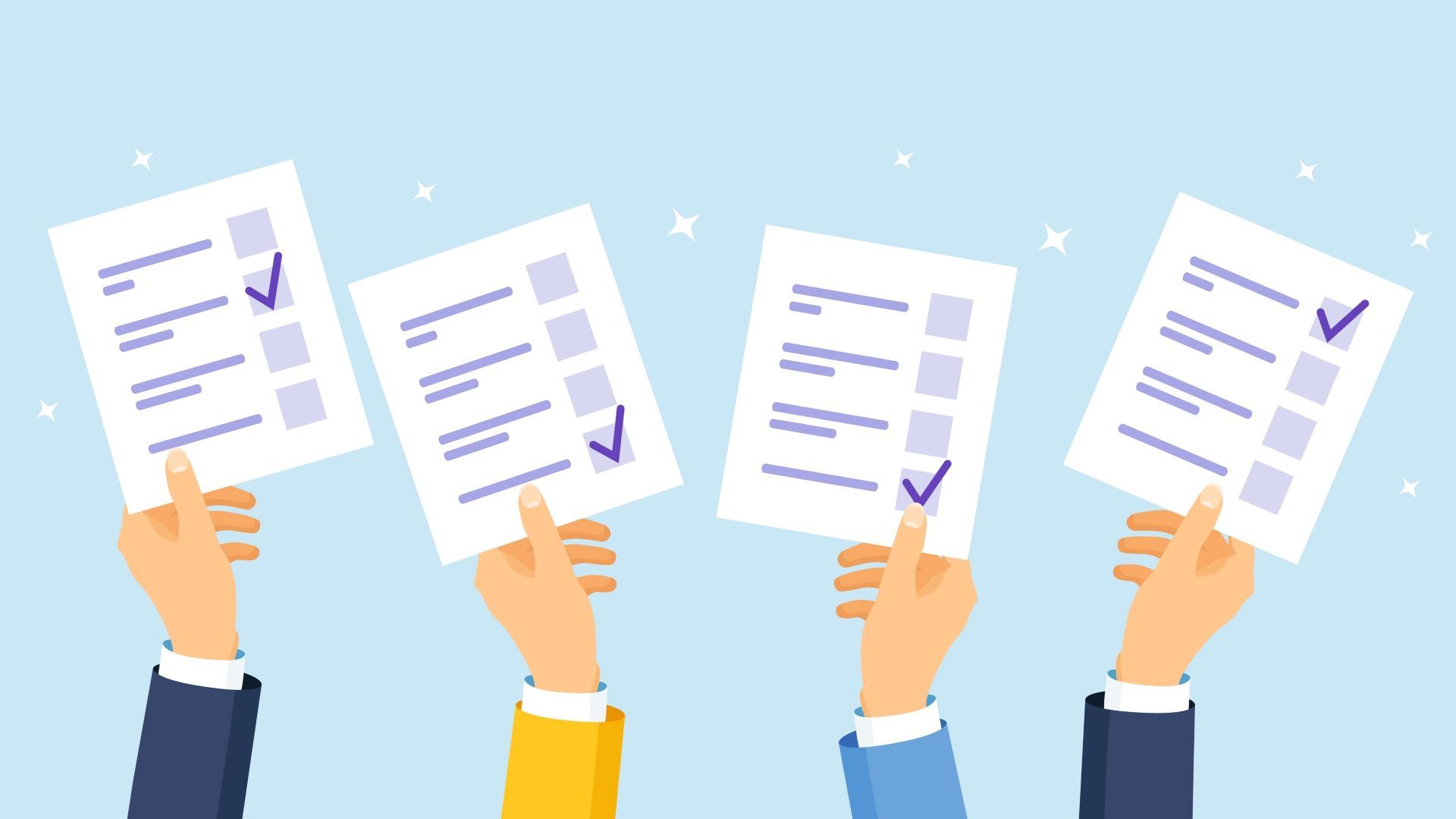 After the budget has been debated and any necessary amendments made, Majlis votes to approve the budget.
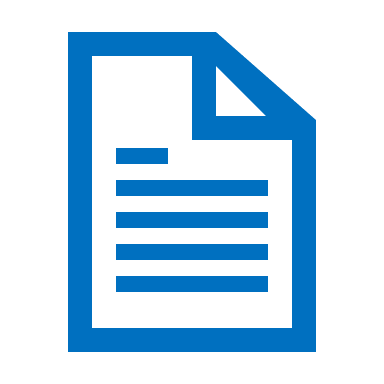 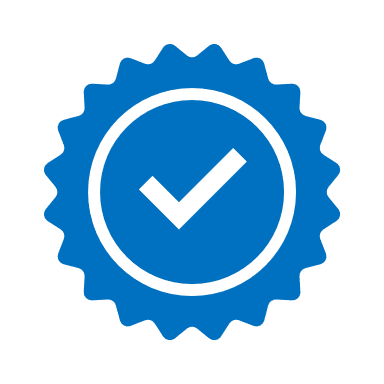 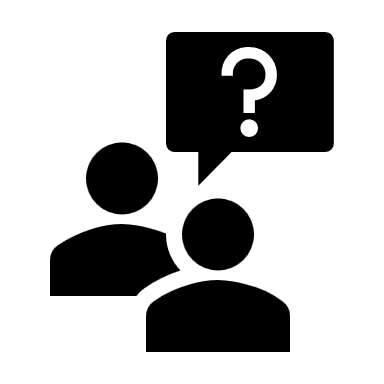 Questions?
For sample budget report and more ideas, explore
www.budget.gov.mv
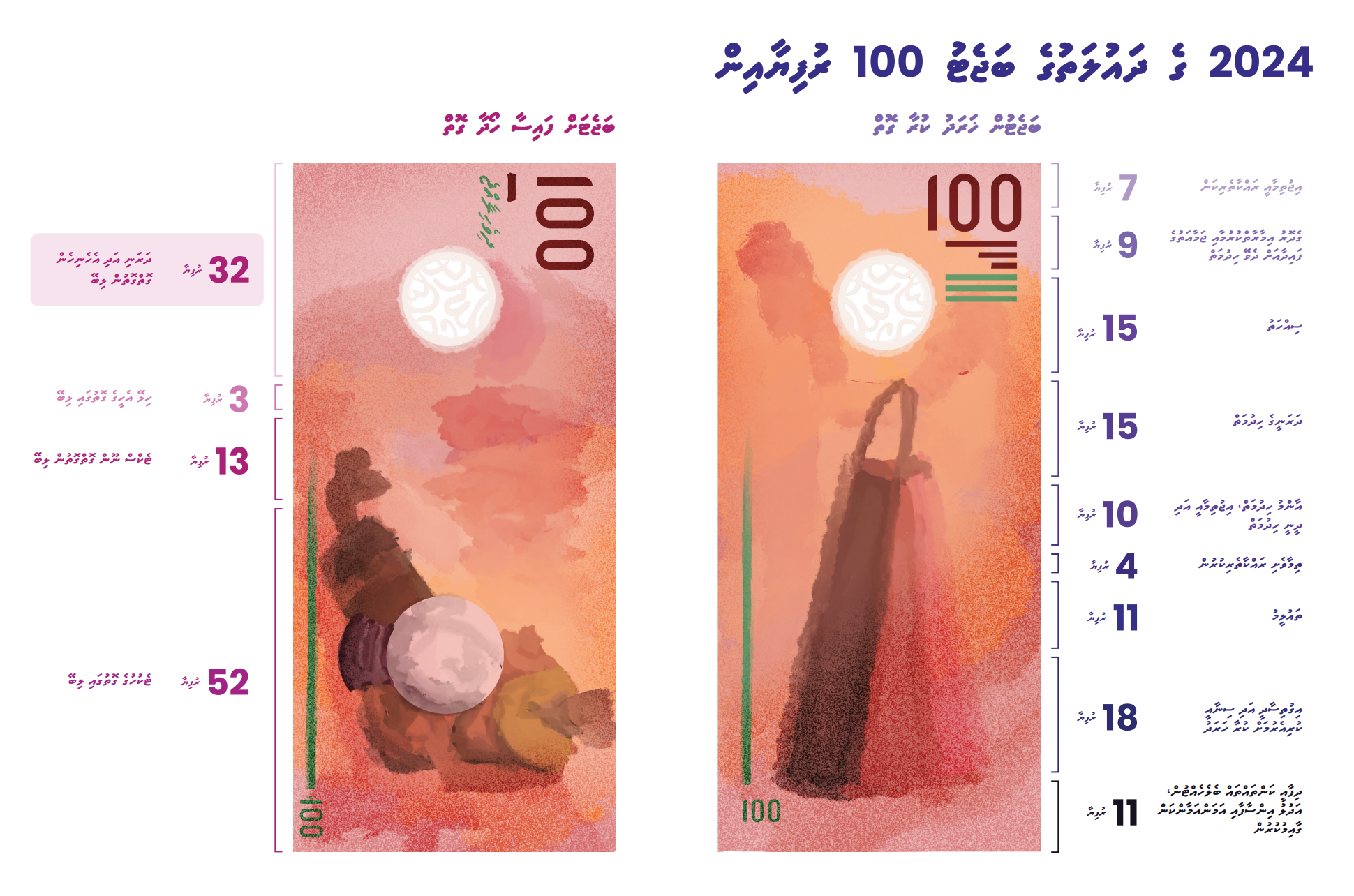 STATE EXPENDITURE CATEGORIES

Social Protection

Housing and Community Amenities

Health



Debt Services

General Public Services
Recreation Culture and Religion

Environmental Protection

Education


Economic Affairs

Defense, Public Order and Safety
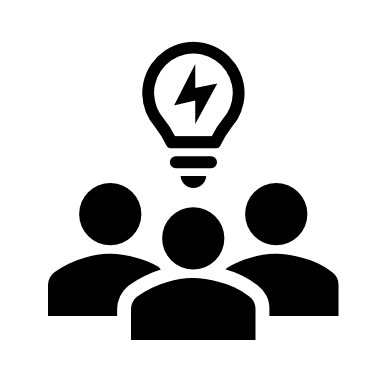 Activity